Výroční zasedání Rady

 
Rada rodičů při SPŠ v Ostravě 1, Kratochvílova ul. 
Spolek je zapsán ve spolkovém rejstříku, 
vedený Krajským soudem v Ostravě oddíl L. vložka 2756

 



6. listopadu 2019, aula školy
Program jednání:
Zahájení jednání
Projednání a schválení programu
Zpráva o činnosti spolku rady rodičů
Zpráva přednesena ve škole přítomným rodičům třídních schůzek prostřednictvím školního rozhlasu
Vystoupení ředitele školy, zástupce školy
Zpráva o hospodaření ve školním roce 2018/2019
Zpráva revizní komise
Návrh rozpočtu na šk.r. 2019/2020
Projednání personálních změn ve výboru spolku
Volba členů výboru na následující období
Diskuse
Usnesení
Závěr
ZPRÁVA O HOSPODAŘENÍ S FINANČNÍMI PROSTŘEDKY 
   ve školním roce 2018/2019



 



Příjmy školní rok 2018/2019                      Kč 193 599,-Kč

     - FINANČNÍ PŘÍSPĚVEK NA ŽÁKA                        á 500,-Kč
     - FINANČNÍ DARY
     - SPONZORSKÉ DARY
NEJVÝZNAMNĚJŠÍ POLOŽKY ČERPÁNÍ PROSTŘEDKŮ RADY RODIČŮ
 ve školním roce 2018/2019

Výdaje školní rok 2018/2019	Kč =165 109,- Kč
ZPRÁVA REVIZNÍ KOMISE

Dle revizní komise Rady rodičů byly finanční prostředky vynaloženy účelně a    
    v souladu se Zásadami hospodaření s finančními prostředky Rady rodičů.

O způsobu vynaložených finančních prostředků bylo pravidelně jednáno na  
    schůzkách Rady rodičů.
    Zástupce školy byl vždy účasten, zápisy jsou řádně archivovány

Detailní kontrola probíhá 2 x ročně 
    (finanční hotovost, pokladní kniha, bankovní výpisy)

Účastníci kontroly – pokladník, předseda revizní komise, zástupce školy

Zápisy z kontrol jsou řádně archivovány
ZPRÁVA REVIZNÍ KOMISE
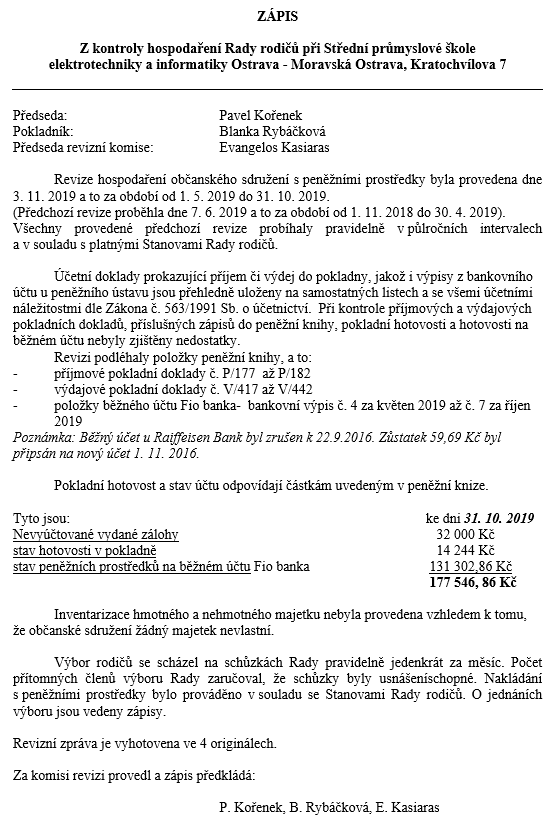 Návrh rozpočtu na šk.r. 2019/2020
Rada rodičů oslovuje rodiče prostřednictvím školního rozhlasu
     o poskytnutí příspěvku

 Žádost o příspěvek + návratka jsou předány každému dítěti prostřednictvím třídního učitele

 Na webových stránkách školy v záložce Rada rodičů jsou k dispozici:
         - Žádost
         - Zápisy ze zasedání
         - Možnost nahlédnutí na transparentní účet
         - Rozpočet
         - Darovací smlouva

 Všichni tak mohou sledovat dění a činnost Rady rodičů
Proces získávání prostředků spolku rady rodičů
Projednání personálních změn ve výboru spolku RR
Navrhovaní noví členové rady:
->	Pan David Foltýn: místopředseda RR
	-> hlasování


Ostatní členové rady rodičů setrvávají ve svých funkcích beze změn.
DISKUSE
USNESENÍ VÝROČNÍHO JEDNÁNÍ RADY RODIČŮ
 
ZÁVĚR